RDM, Data Protection & Ethics
@TU Dublin
Lindsay Dowling
Open Research Support Unit Lead
lindsay.dowling@tudublin.ie
https://orcid.org/0000-0002-7642-5326
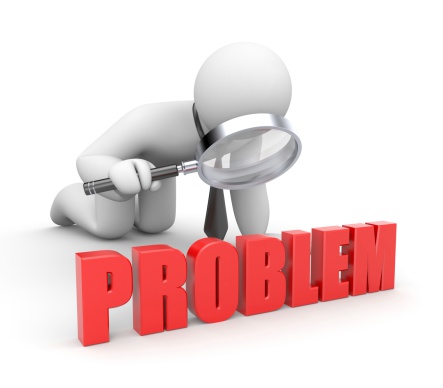 This Photo by Unknown Author is licensed under CC BY-SA
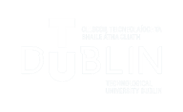 A disaggregated support service…
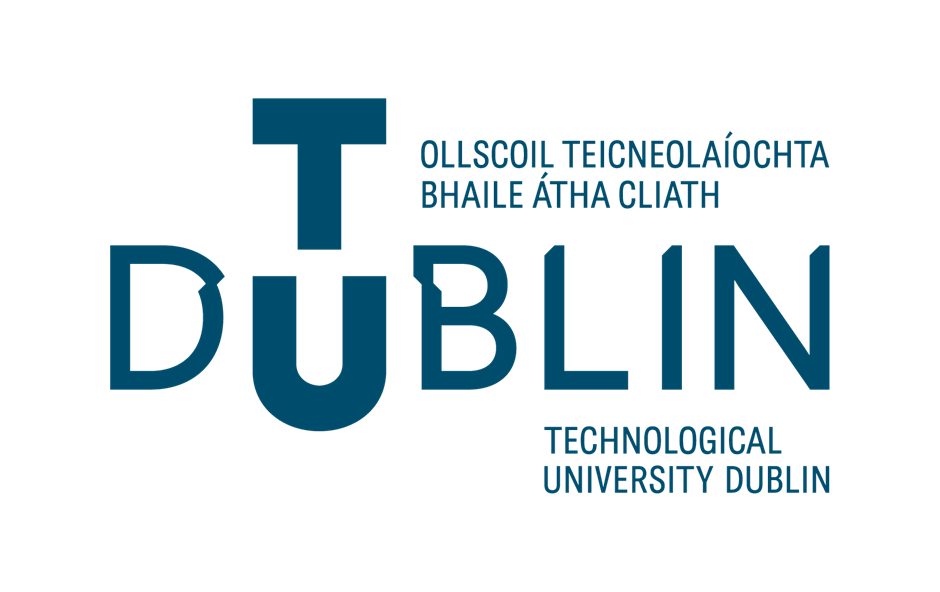 Researcher Engagement
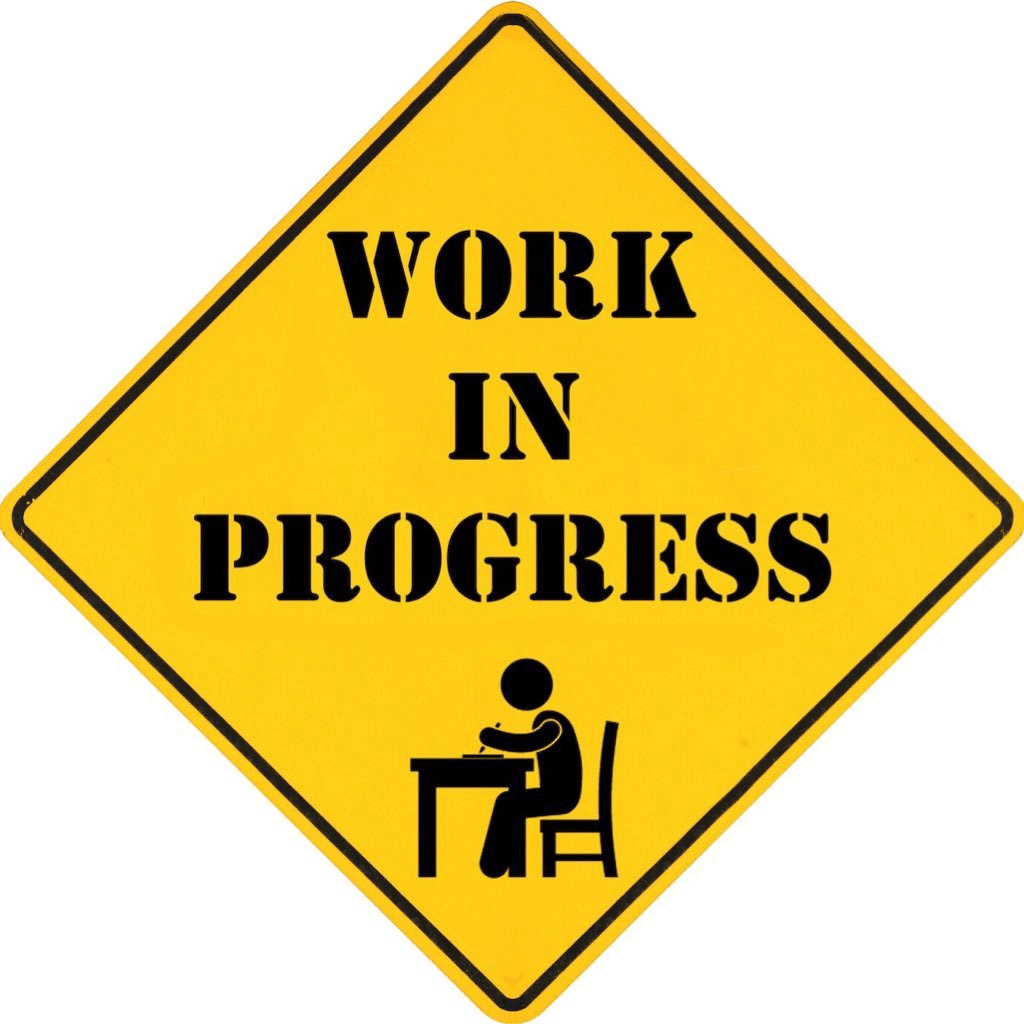 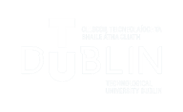 This Photo by Unknown Author is licensed under CC BY
What We Have in Place
Open Research Support Unit
Data Stewardship Services
Designed to act as a link service between Library, Research Support and other services, e.g., DPO
Close relationship with Pre-Award (data planning)

Joint GDPR & Open Research Training – lecture-based format

Suite of Shared/Agreed Materials

Good Relationships!
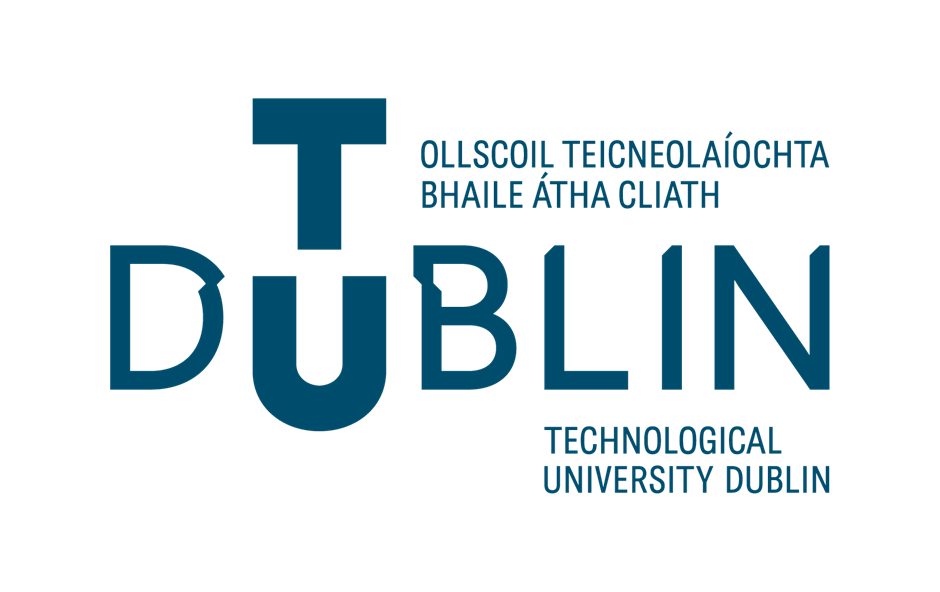 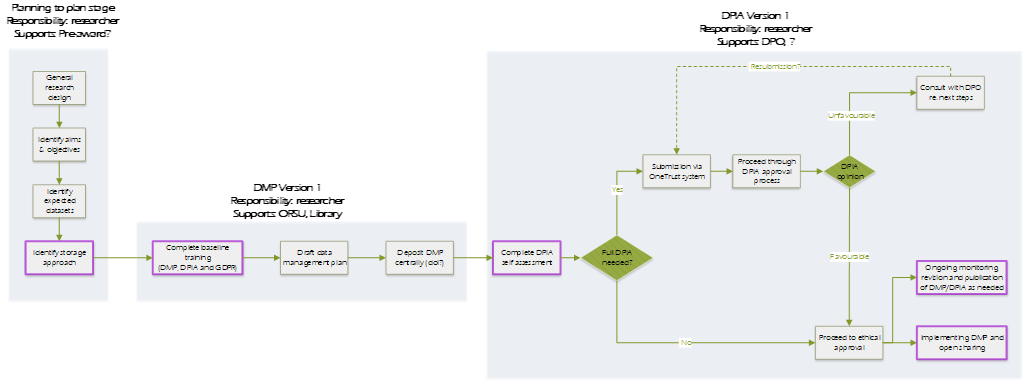 An RDM Workflow
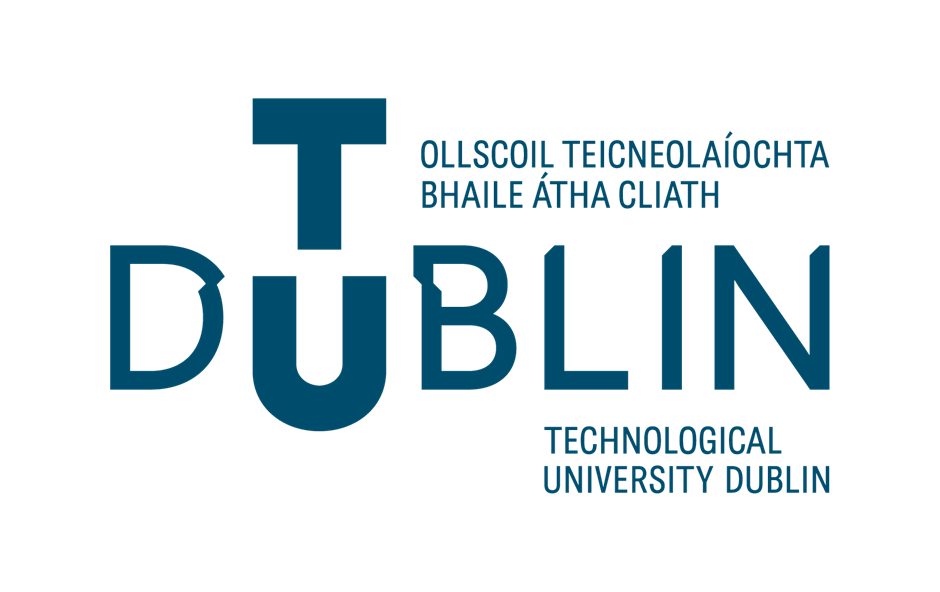 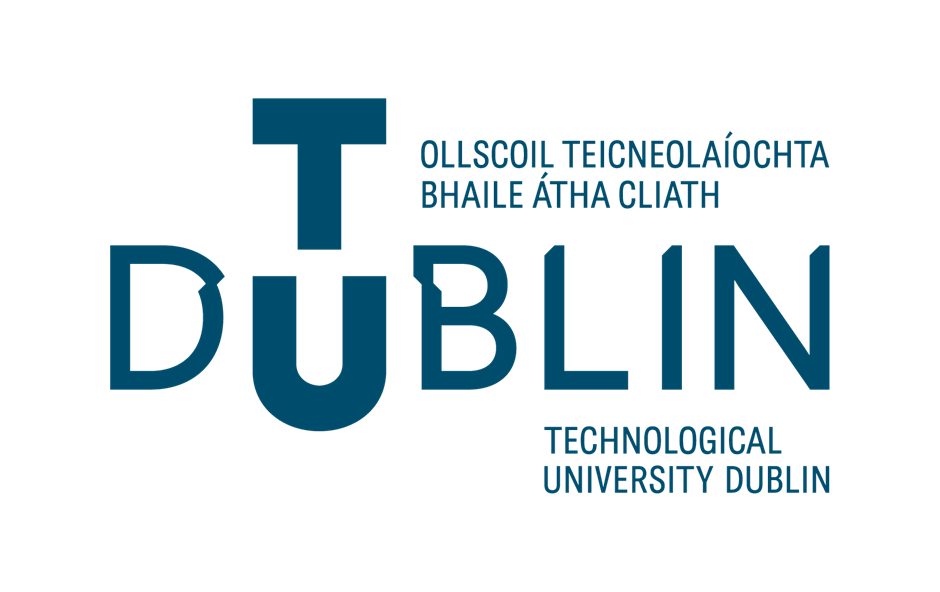 In Development
Go raibh maith agat
Thank You
Lindsay Dowling
Open Research Support Unit Lead
lindsay.dowling@tudublin.ie
https://orcid.org/0000-0002-7642-5326